サムエル記　4話ダビデとゴリアテ第一サムエル17:45-
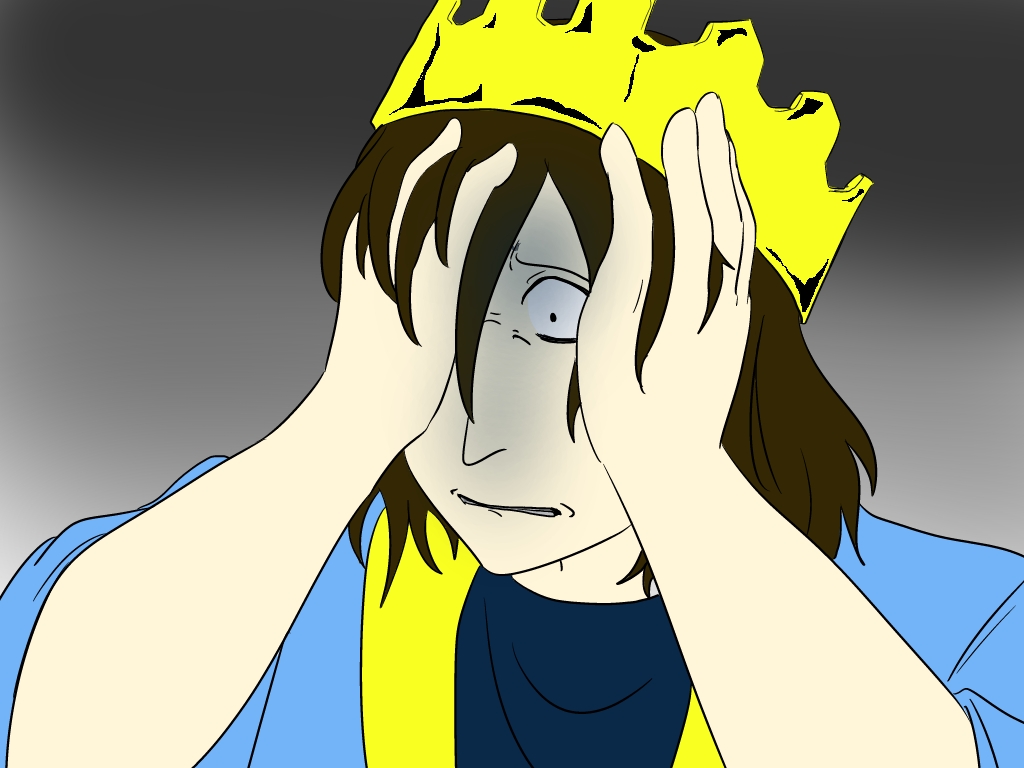 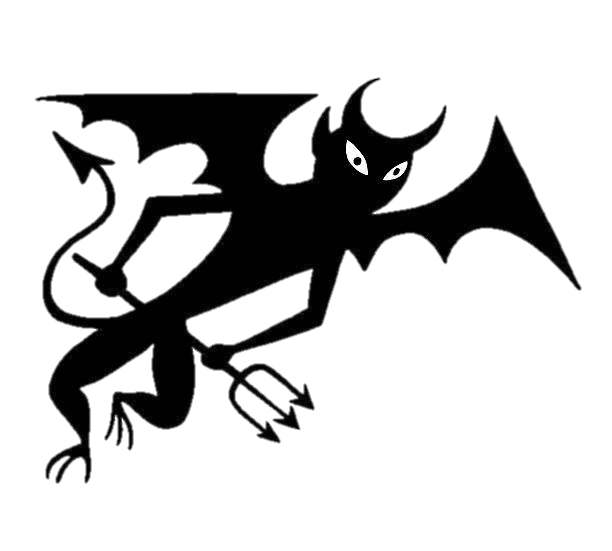 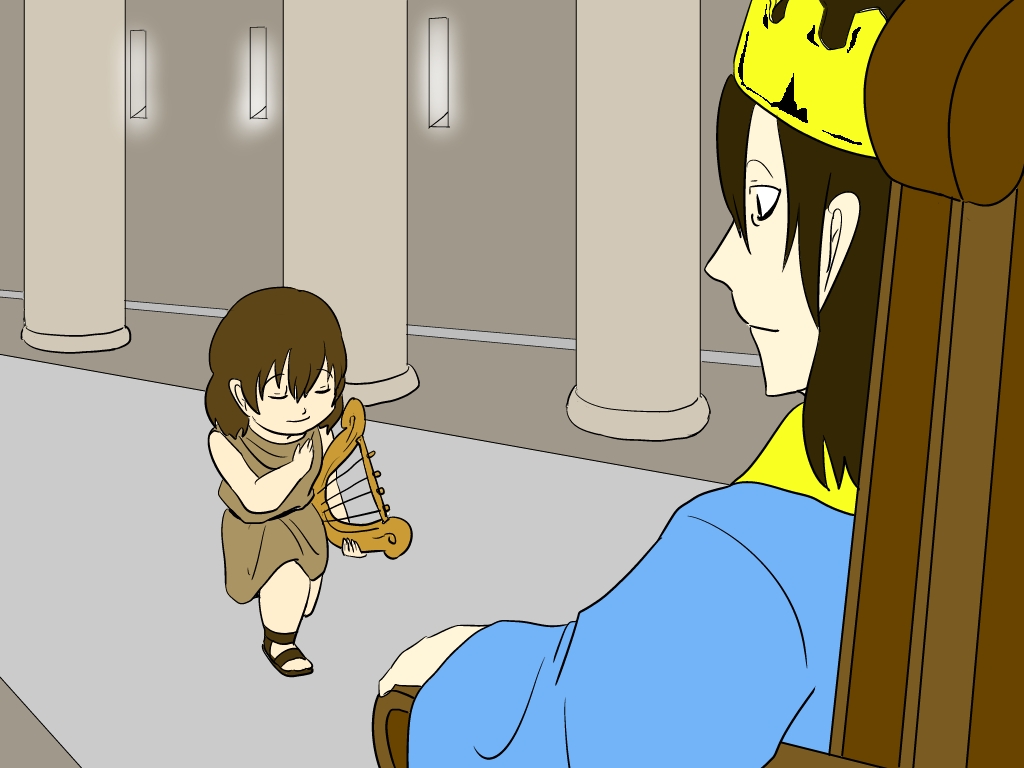 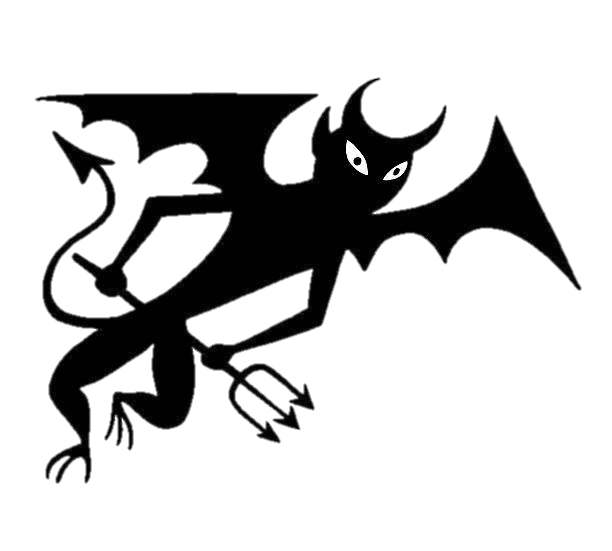 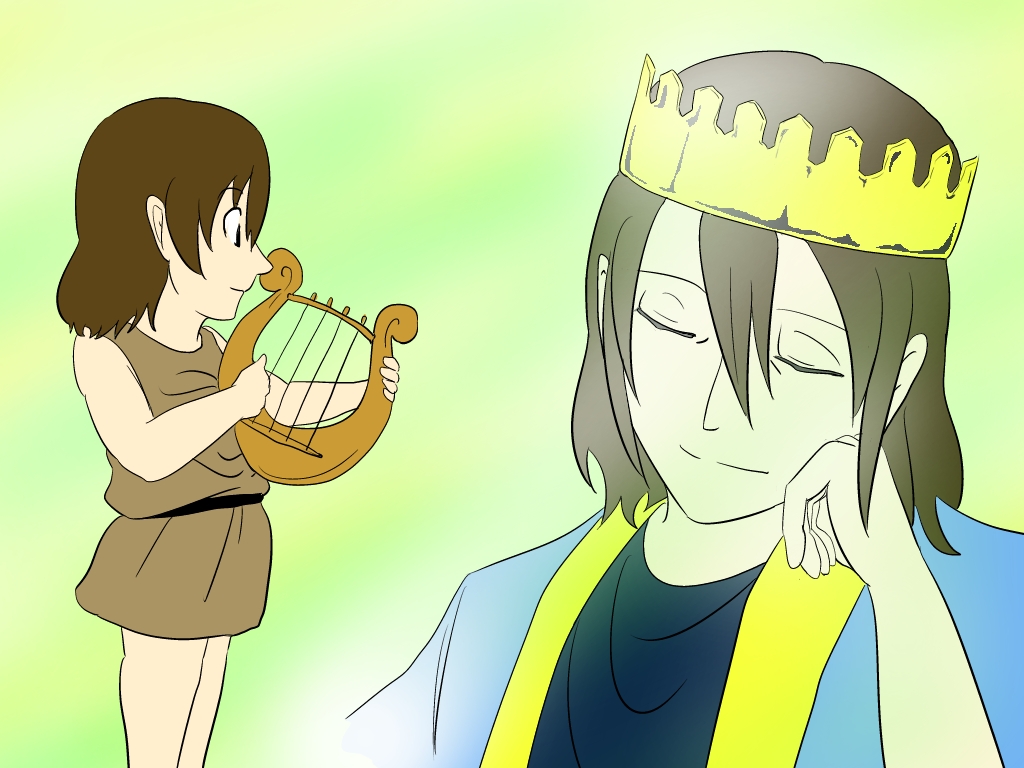 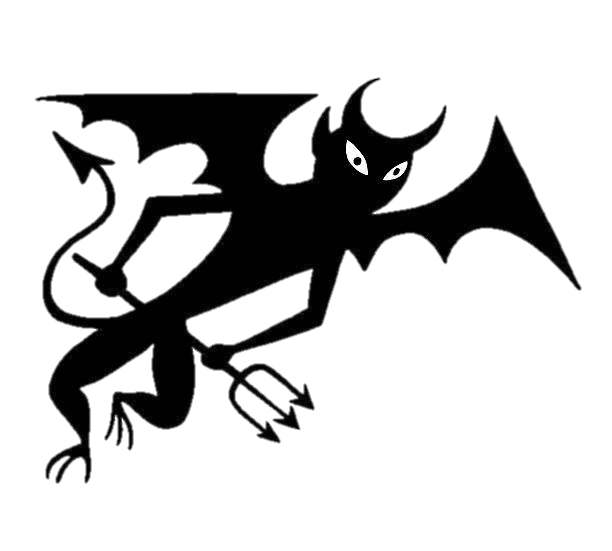 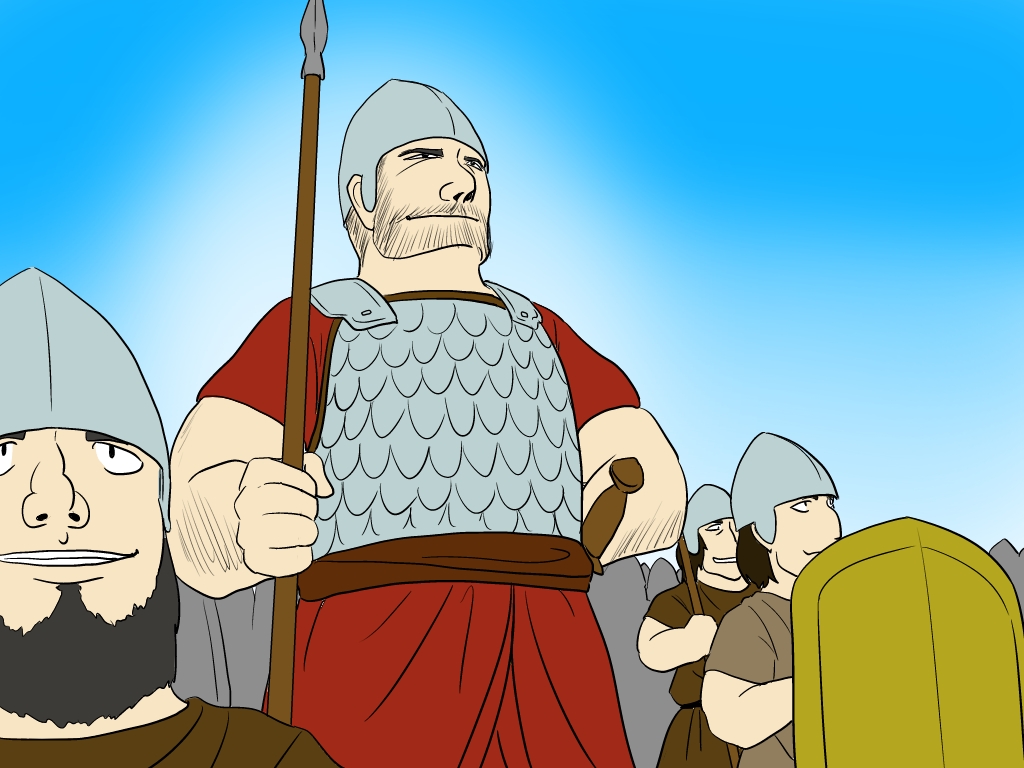 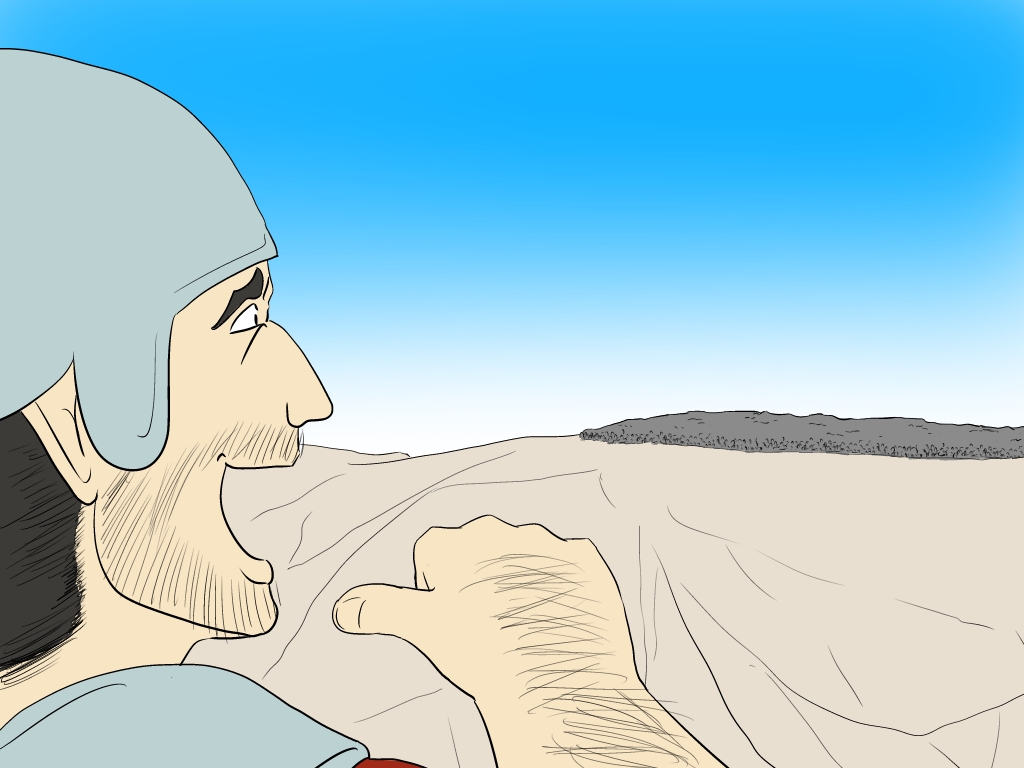 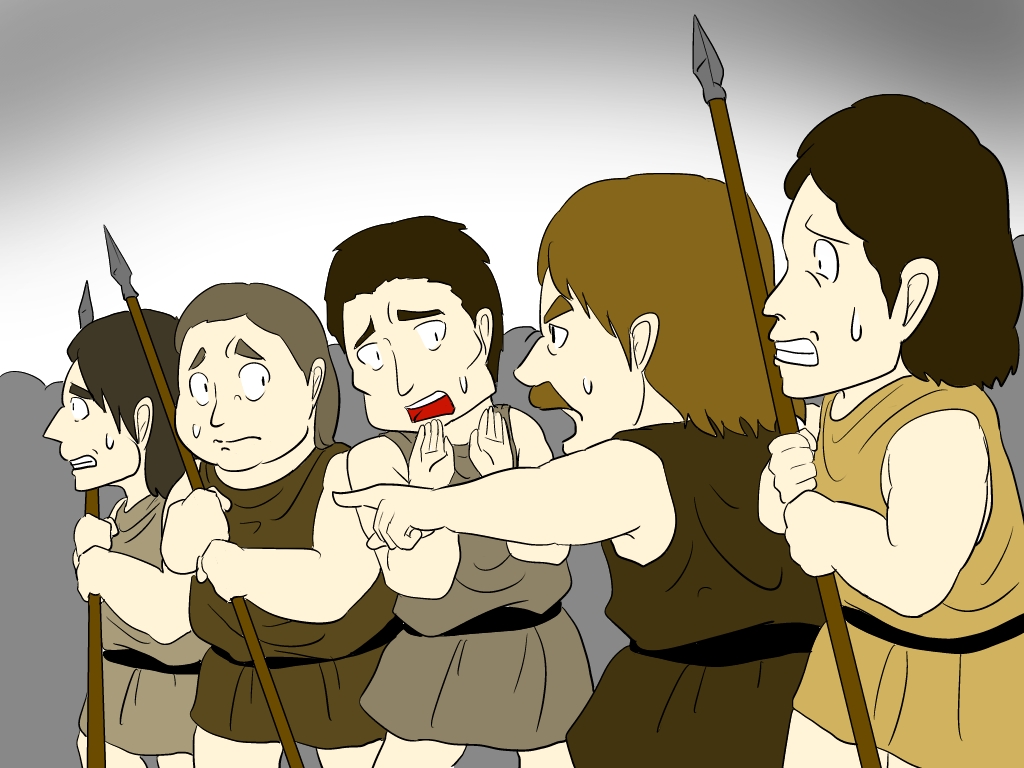 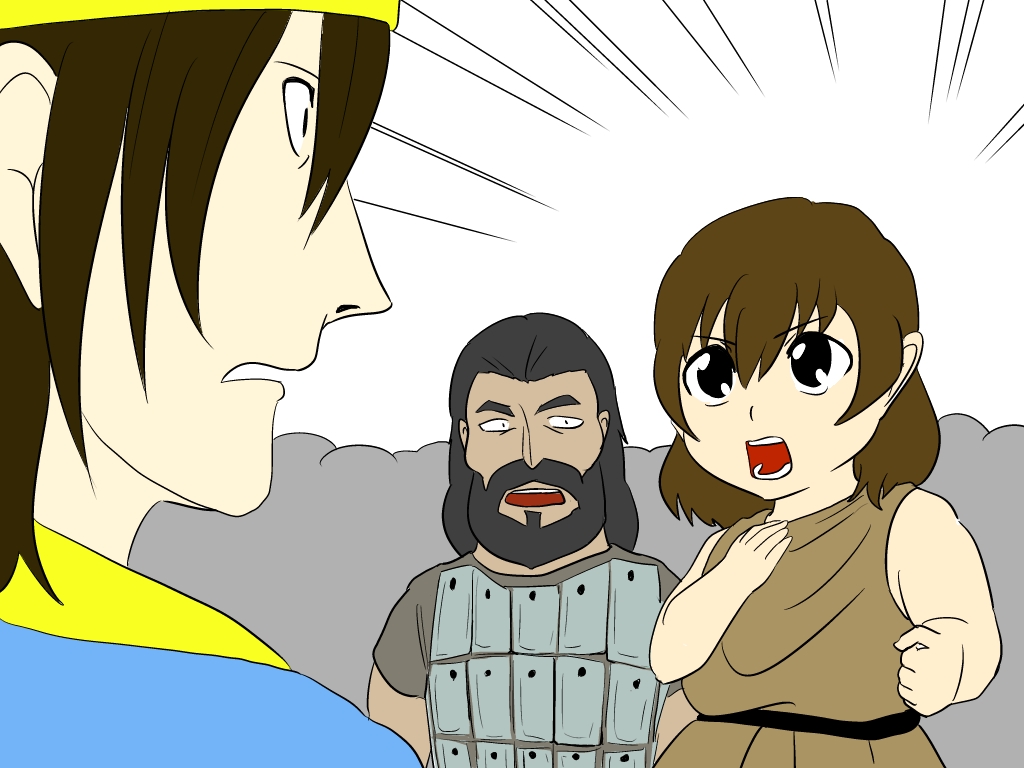 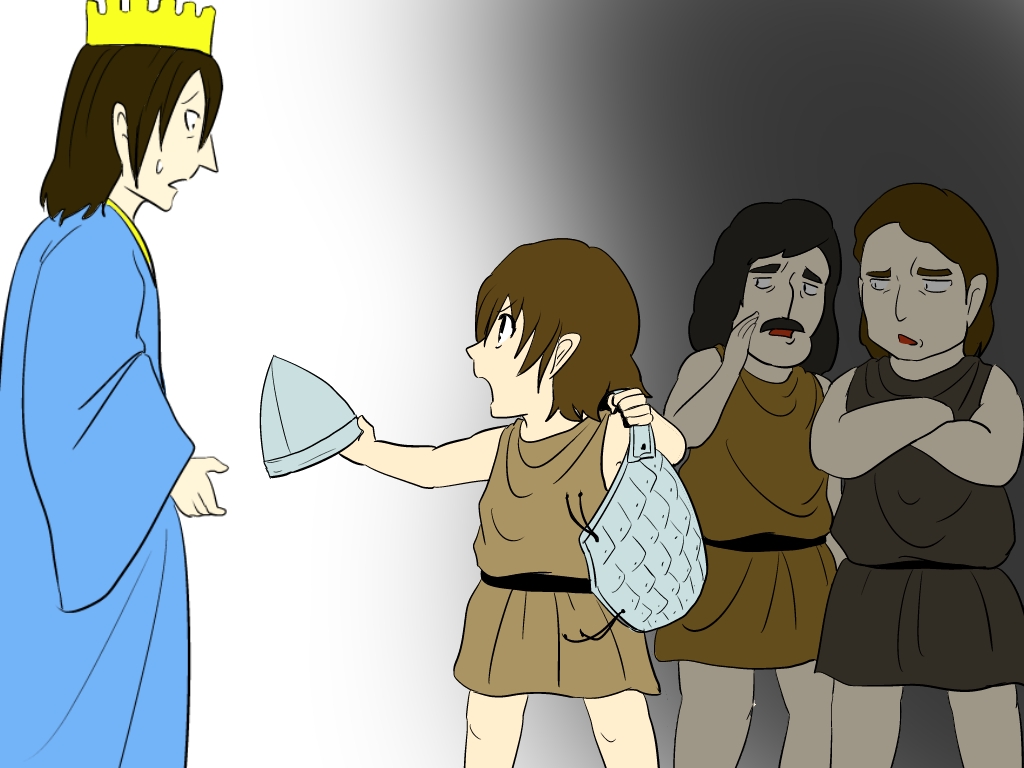 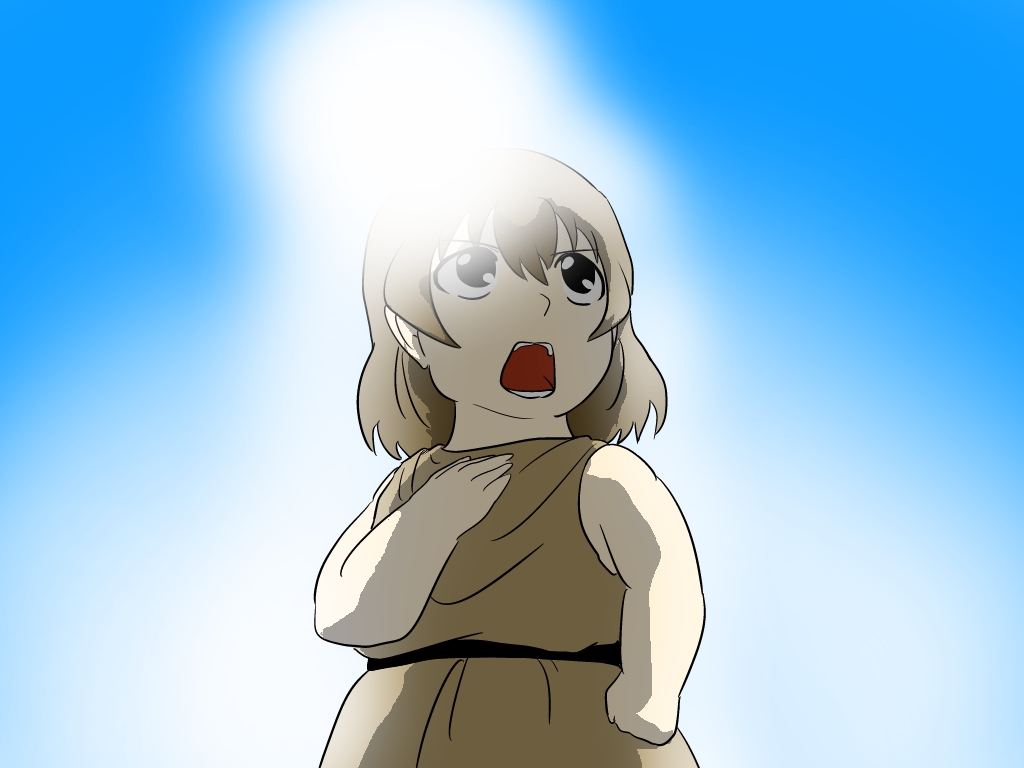 おう（メシア）
イエスキリスト
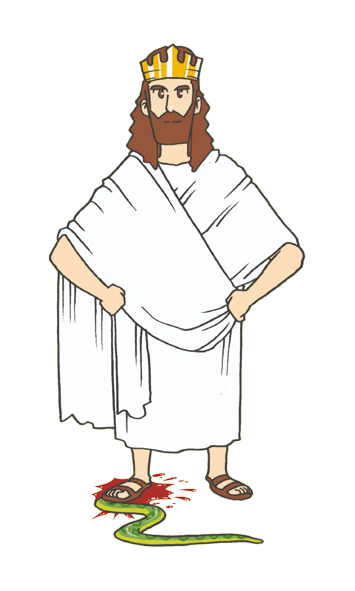 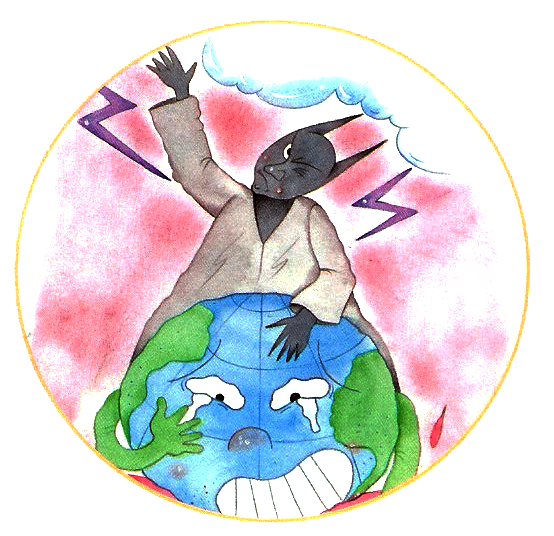 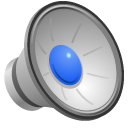 [Speaker Notes: 最後まで滅びの中にに引っ張っていくサタン]
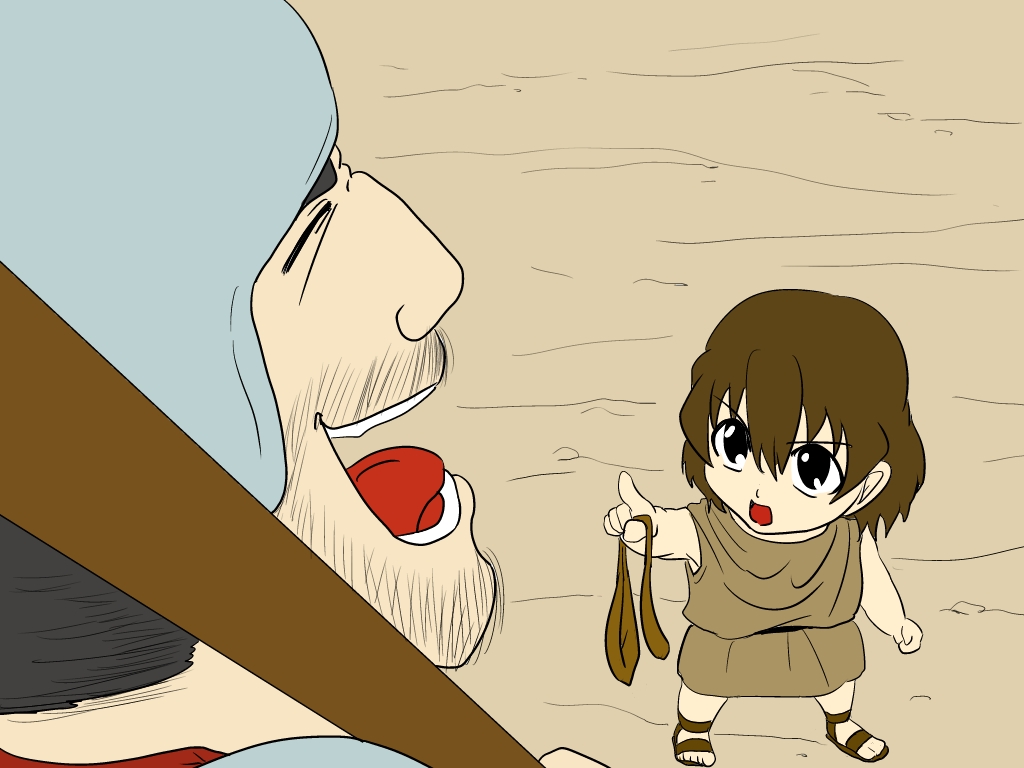 このたたかいはしゅのたたかいだ。
しゅはおまえたちを
われわれのてにわたされる
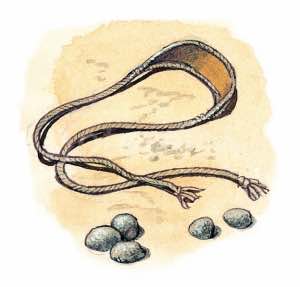 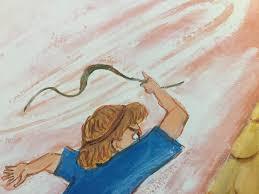 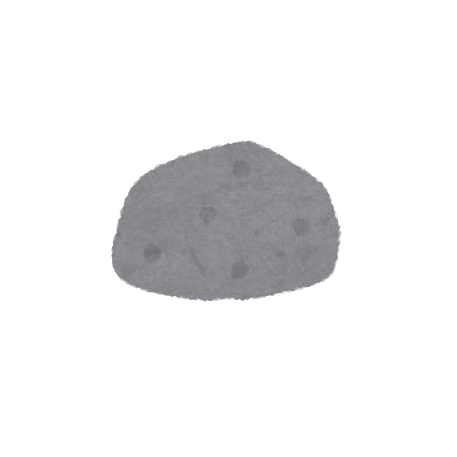 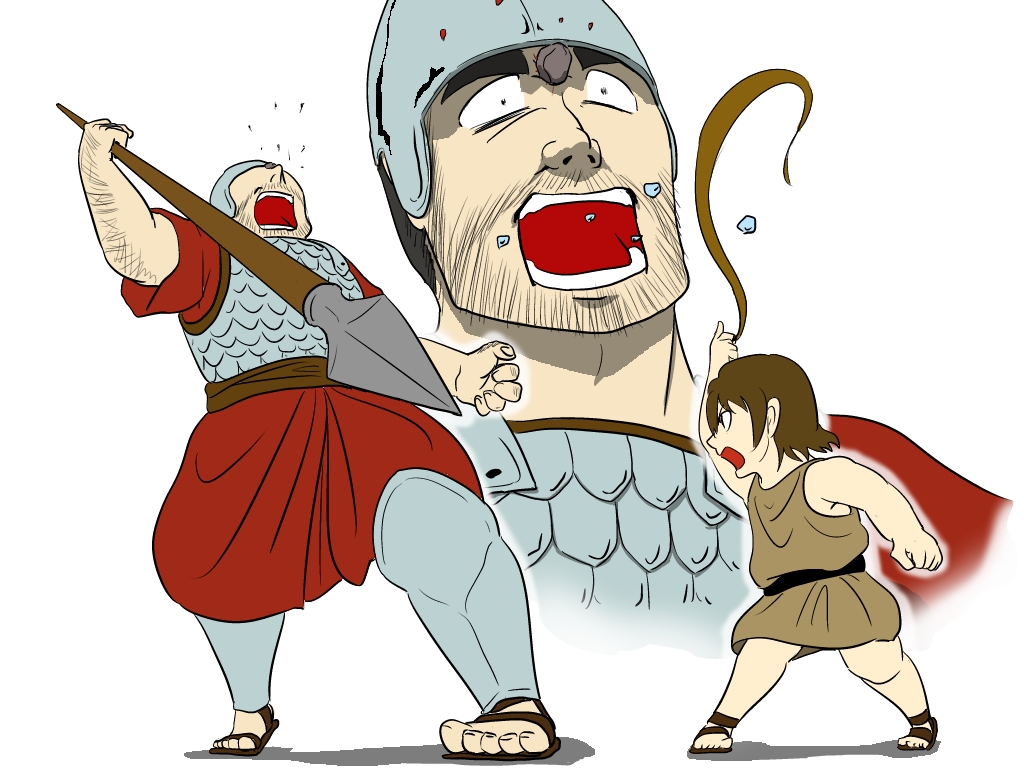 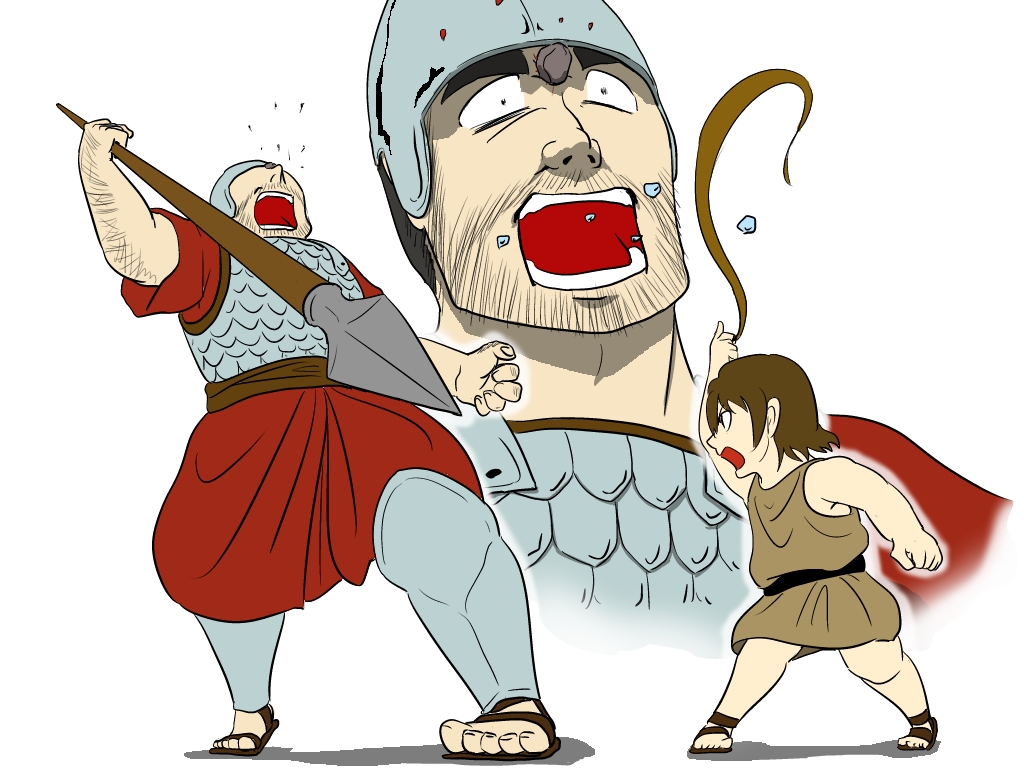 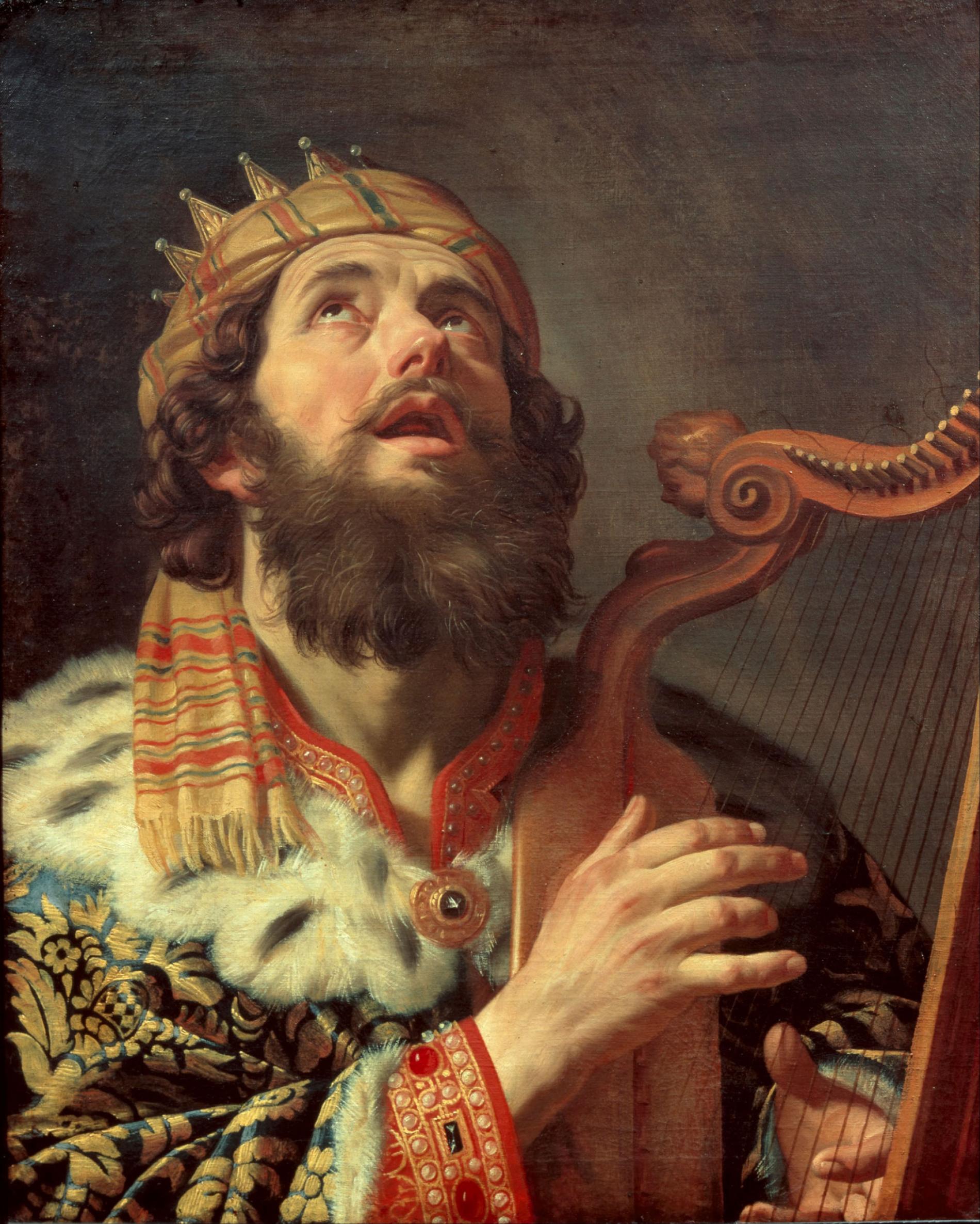 ダビデ王
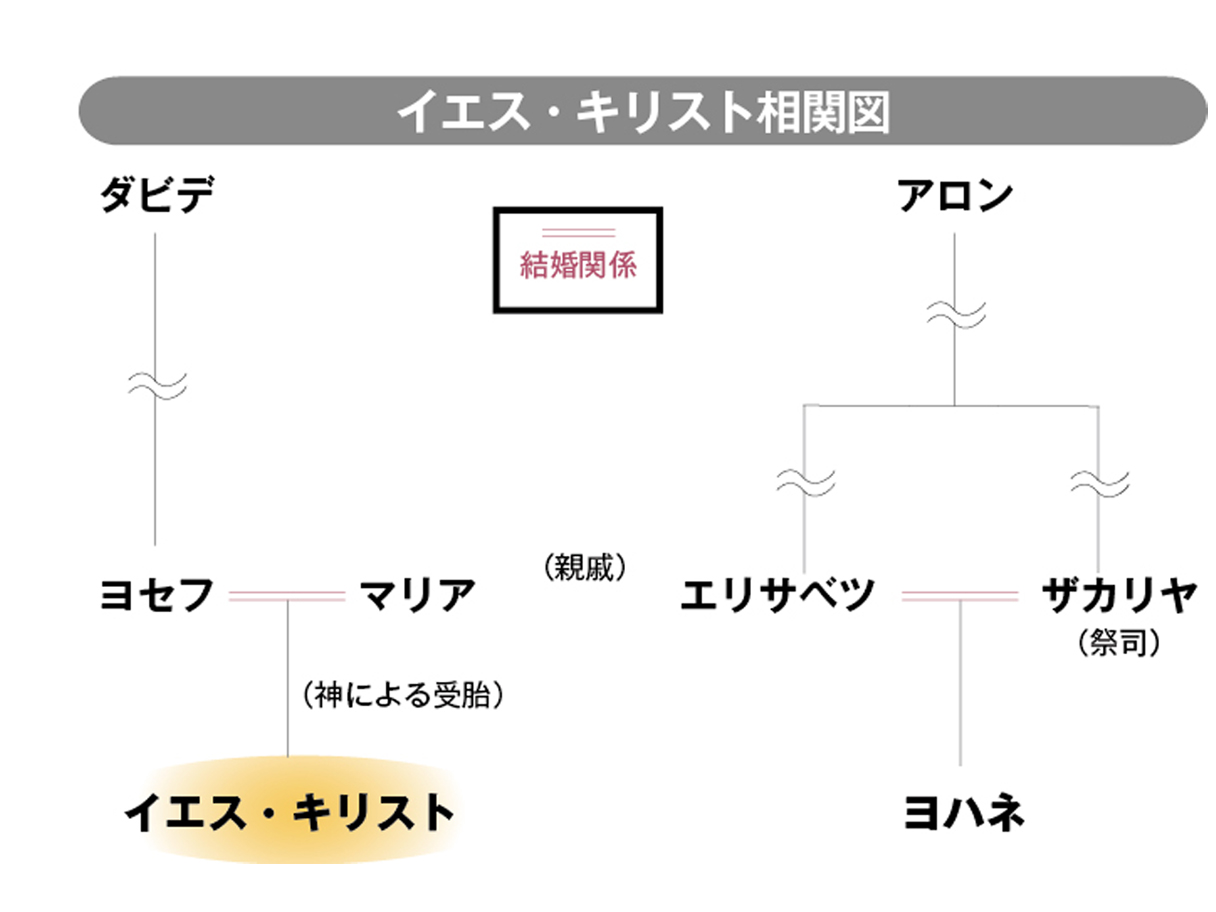